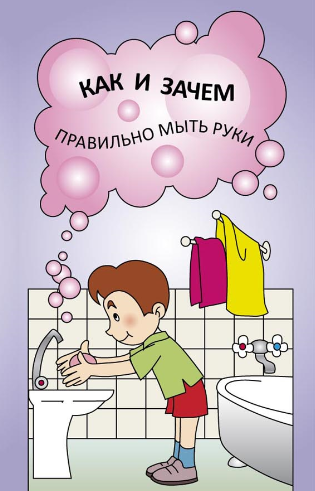 Рыжкова Н.Д., г. Санкт-Петербург, ГБОУ 246
Зачем мыть руки?
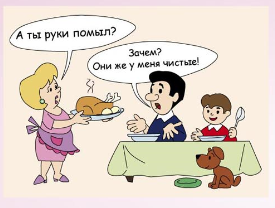 Есть множество заболеваний, которые можно избежать, если вовремя помыть руки. Это так называемые «болезни грязных рук».
К ним относятся: острые кишечные инфекции, дизентерии, гепатит А, брюшной тиф, а также некоторые глистные инвазии: энтеробиоз, аскаридоз.
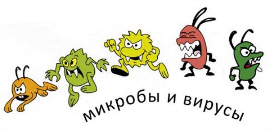 Знайте, что возбудители кишечных заболеваний – микробы, вирусы и яйца глистов  - могут длительное время сохраняться во внешней среде, на различных предметах в нашем окружении, дверных ручках, игрушках и – главное – на руках.
Пренебрегая правилами личной гигиены, «грязнуля» не только сам рискует, но и подвергает опасности здоровье своих родных и близких.
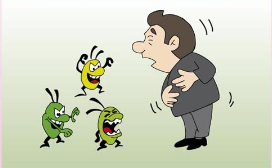 Помните, что даже гриппом можно заразиться посредством немытых после контакта с больным гриппом рук. 

Вирус сохраняется на загрязнённых руках несколько часов и его случайно можно занести на свои слизистые рта, глаз, носа.
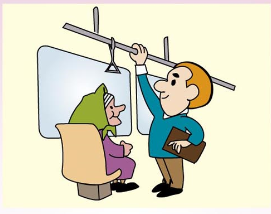 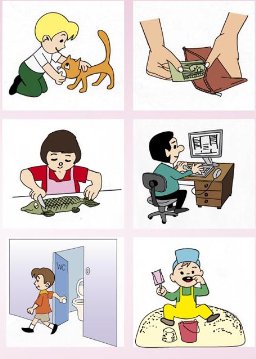 Выработайте  у себя привычку мыть руки
 перед едой,
 после посещения            туалета, 
 контакта с животными, 
деньгами…

 На микробы мытье рук действует губительно.
Как правильно мыть руки?
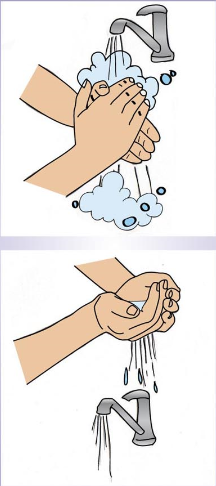 Снимите с рук украшения, часы, кольца
Закатайте повыше рукава
Смочите руки по струей воды и намыльте их мылом до пены
Энергично потрите не менее 20-30 секунд все поверхности, включая тыльную сторону ладоней, запястья, между пальцами и под ногтями (можно воспользоваться щёткой для рук)
Смойте большим количеством воды мыльную пену
Прежде чем закрыть кран чистыми руками, облейте его пригоршней воды
Промокните руки чистым сухим или одноразовым полотенцем.
А что делать, если в настоящий  момент недоступны мыло и вода?
Воспользуйтесь запасными дезинфицирующими салфетками, которые желательно носить с собой.
Особое внимание надо уделять ногтям. За ними собирается грязь  и невидимые микробы находят там прибежище. 
Редко кто чистит их щёткой.
Простая привычка мытья  рук поможет избежать инфекций «грязных рук»
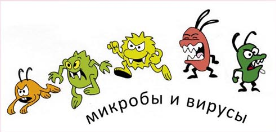 В данной презентации использовались:
 определения и термины по гигиеническому обучению населения из терминологического словаря «Гигиеническое воспитание» под редакцией к.м.н. М.И. Красильщикова и к.м.н. В.А.Полесского, Москва, 1993г
материалы сайта: http://gcmp.ru/template/uploads/2013/02/bukl12_ruki2.jpg